●●大学●●学部
●●研究分野（●●研究室）
研究室紹介20××年○月○日更新
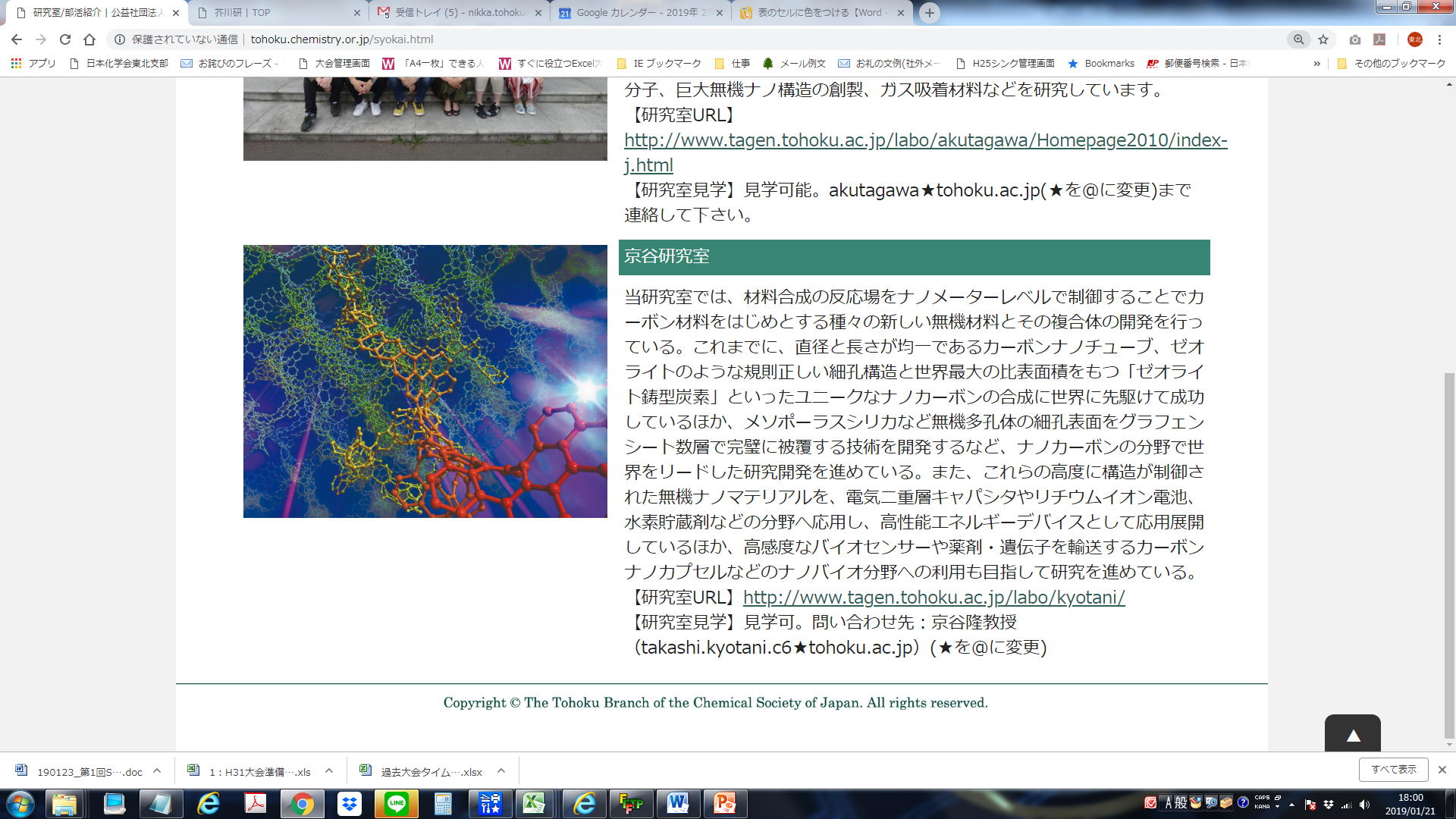